Nom de structure / entitat : ,,,,,,,,,,,,,,,,,,,,,,
Type de structure / tipus d’entitat:  ,,,,,,,,,,,,,,,,,,

Localisation / Ubicació : (Région, Ville / Regió, Ciutat)

Contact: (Nom prénom / Cognom, @, site internet /pàgina web)
LOGO
Thématique de travail / Temàtiques de treball:  
Lorem ipsum dolor sit amet,
consectetur adipiscing elit, 
sed do eiusmod tempor incididunt 
ut labore et dolore magna aliqua. Ut enim ad minim veniam, quis nostrud exercitation ullamco laboris nisi ut aliquip ex ea commodo consequat. 
Idée de projet / idea de projecte: 
Lorem ipsum dolor sit amet, consectetur adipiscing elit, sed do eiusmod tempor incididunt ut labore et dolore magna aliqua. Ut enim ad minim veniam, quis nostrud exercitation ullamco laboris nisi ut aliquip ex ea commodo consequat.
IMAGE / IMATGE
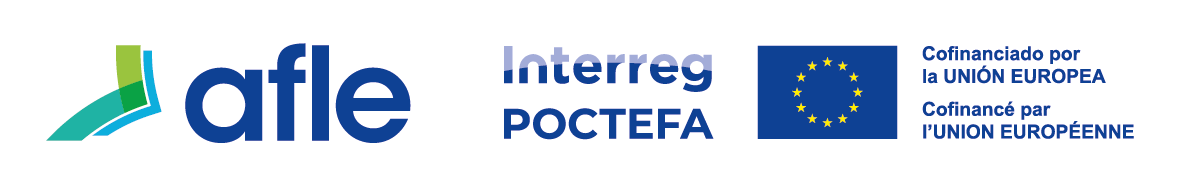